TAKLIMAT TENDER
PROJEK MENAIKTARAF JALAN KAMPUNG, SISTEM PERPARITAN DAN SALIRAN DI RANCANGAN FELDA, SELURUH NEGARA (FASA 2) DI CHIKU 7, GUA MUSANG, KELANTAN
JPS NEGERI KELANTAN
OGOS 2022
Agenda Mesyuarat
Peta Lokasi
03
01
02
04
Skop Kerja
Latar Belakang
Objektif Projek
PETA LOKASI
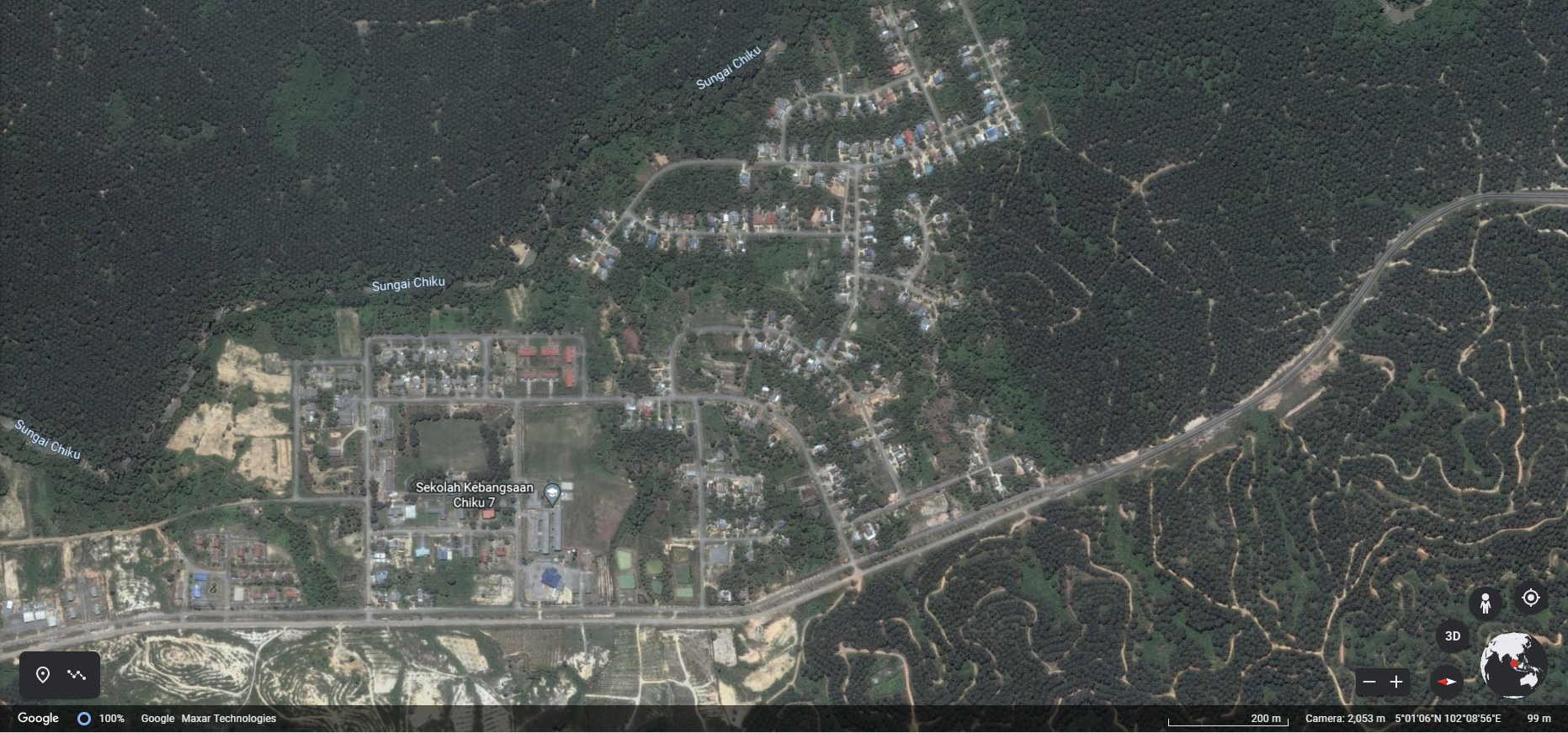 Kawasan terlibat
Latar Belakang
Membaikpulih dan naiktaraf sistem perparitan dan saliran di rancangan  FELDA yang sering terjejas dan mengakibatkan banjir , yang telah lama dan  uzur dan menjadi lebih efektif.

Membaikpulih & naiktaraf jalan kampung di dalam kawasan rancangan  FELDA untuk memberi keselamatan dan keselesaan kepada peneroka.
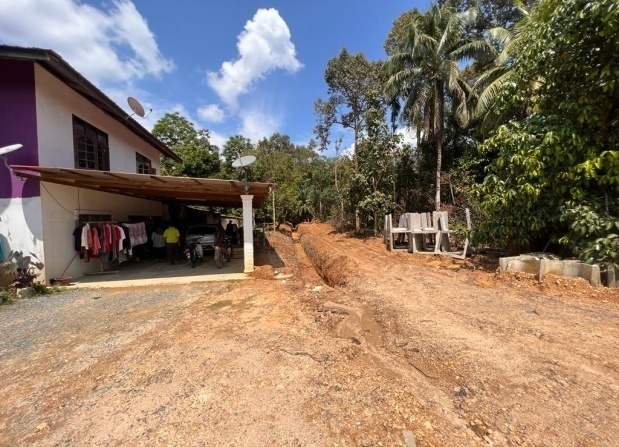 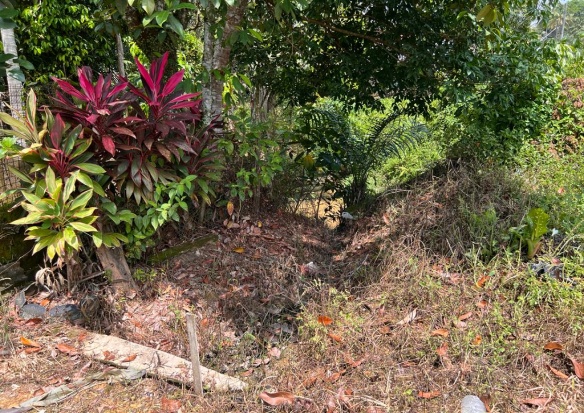 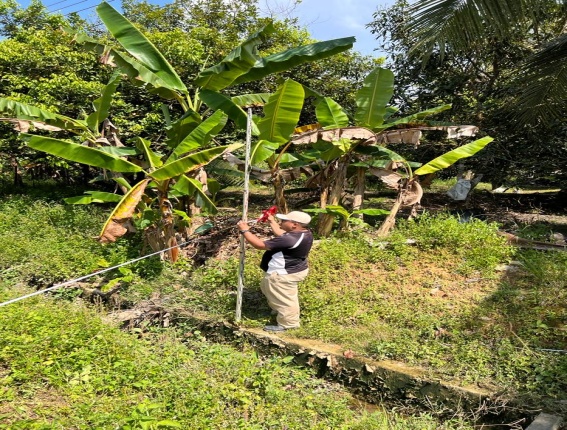 Objektif Projek
01
02
Mengurangkan kerugian harta benda dan menaikkan taraf sosial ekonomi penduduk setempat.
Mewujudkan sistem saliran yang sempurna supaya air larian permukaan dapat di alirkan ke titik pembuangan akhir agar banjir kilat dapat dikurangkan.
Skop Kerja
E01
E02
E03
E04
E05
GENERAL ITEMS
DRAINAGE
ROAD WORKS
PROVISIONAL SUM
SITE CLEARANCE
Skop Kerja (samb…)
E06
METHOD RELATED CHARGES
SEKIAN
TERIMA KASIH